Fondasi Pemrograman & Struktur Data
Stack & Queue with java API 
Random Generators, Simulation
AER – 2011/2012
Universitas Pembangunan Jaya – SIF_TIF
1
Tujuan Pertemuan
Memahami Java API untuk Stack
Mampu membuat program stack dengan java API
Memahami Java API untuk Queue
Memahami Java API untuk LinkedList dan LinkedList Method()
Mampu membuat program queue dengan java API
Mampu membuat angka random dengan memanfaatkan java API.
AER – 2011/2012
Universitas Pembangunan Jaya – SIF_TIF
2
Stack dengan Java API
Kita sudah mengetahui algoritma stack (tumpukan). Algoritma stack tersebut perlu diketahui terkait kebutuhan akses data yang sifatnya berupa tumpukan.
Java library telah memiliki method yang efisien, general, dan tepat untuk digunakan pada stack.
Method stack pada java library tersebut adalah: 
	java.util.Stack;
AER – 2011/2012
Universitas Pembangunan Jaya – SIF_TIF
SIF1213 - 3
Stack dengan Java APIPenggunaan
Sebelum menggunakan method Stack java API, lakukan import dengan menuliskan:
import java.util.Stack;
Selanjutnya buat object dengan type Stack:
Stack tumpukanBuku = new Stack();
Selanjutnya gunakan method sesuai fungsinya
AER – 2011/2012
Universitas Pembangunan Jaya – SIF_TIF
SIF1213 - 4
Stack dengan Java APIPenggunaan
import java.util.Stack;
public class stackOfStringsAPI {
	public static void main(String[] args) {				Stack  tumpukanBuku = new Stack();
		tumpukanBuku.push("buku1");
		tumpukanBuku.push("buku2");
		tumpukanBuku.push("buku3");
		System.out.println(tumpukanBuku.search("buku3"));
		System.out.println("Posisi teratas: " + tumpukanBuku.peek());
		System.out.println(tumpukanBuku.pop() + " diangkat");
		System.out.println("Posisi teratas: " + tumpukanBuku.peek());
		System.out.println(tumpukanBuku.pop() + " diangkat");
	System.out.println("Posisi teratas: " + tumpukanBuku.peek());
	}
}
Untuk menambahkan item pada tumpukan
Untuk mencari posisi suatu item pada tumpukan
Untuk mengeluarkan item pada tumpukan teratas dari tumpukan
Untuk mengeluarkan item pada tumpukan teratas dari tumpukan
AER – 2011/2012
Universitas Pembangunan Jaya – SIF_TIF
SIF1213 - 5
Stack dengan Java APILatihan Penggunaan
Buat program dengan menggunakan stack, dengan ketentuan sbb:
Program menumpukkan buku dengan urutan
Buku Disain
Buku HTML
Buku Java   
Buku Algoritma
Buku Database
Tumpukan sekarang:
Buku Disain
Buku HTML
Buku Java   
Buku Algoritma
Buku Database

Masukkan judul buku yang ingin diambil: 
Buku Java

Tumpukan sekarang:
Buku Disain
Buku HTML
Buku Algoritma
Buku Database
Program menampilkan tumbukan buku sesuai urutan tumpukan (buku yg pertama diletakkan berada paling bawah, seperti contoh di atas )
Program memfasilitasi user untuk mengambil salah satu buku dengan menuliskan judul buku yang akan diambil
Program menampilkan tumpukan buku setelah salah satu buku diambil user
AER – 2011/2012
Universitas Pembangunan Jaya – SIF_TIF
SIF1213 - 6
[Speaker Notes: import java.util.Stack;
import java.util.Scanner;

public class aplikasiDgnStackAPI   {
    private static Stack tumpukanBuku = new Stack();
    private static Stack tumpukanBukuSementara = new Stack();

    public static void bacaTumpukan()  {
        while(!(tumpukanBuku.empty()))  {
            tumpukanBukuSementara.push(tumpukanBuku.pop());
            System.out.println(tumpukanBukuSementara.peek());
        }
        while(!(tumpukanBukuSementara.empty()))  {
            tumpukanBuku.push(tumpukanBukuSementara.pop());
        }
    }

    public static void main(String[] args)   {
        Scanner in = new Scanner( System.in );

        tumpukanBuku.push("Buku Database");
        tumpukanBuku.push("Buku Algoritma");
        tumpukanBuku.push("Buku Java");
        tumpukanBuku.push("Buku HTML");
        tumpukanBuku.push("Buku Disain");

        System.out.println("Tumpukan sekarang:");
        bacaTumpukan();

        System.out.print("\nMasukkan judul buku yang ingin diambil: ");
        String cari = in.nextLine();
        int x = tumpukanBuku.search(cari);
        if(tumpukanBuku.search(cari)>0)   {
            for(int i=1; i<x; i++)     {
                tumpukanBukuSementara.push(tumpukanBuku.pop());
            }
            System.out.println(tumpukanBuku.pop() + " sudah diambil");
            while(!(tumpukanBukuSementara.empty()))   {
                tumpukanBuku.push(tumpukanBukuSementara.pop());
            }
        }
        System.out.println("\n Tumpukan sekarang:");
        bacaTumpukan();
    }
}]
Queue dengan Java API
Kita sudah mengetahui algoritma queue (antrian). Algoritma atrian tersebut perlu diketahui terkait kebutuhan akses data yang sifatnya berupa antrian.
Java library telah memiliki method yang efisien, general, dan tepat untuk digunakan pada queue.
Method queue pada java library tersebut adalah: 
	java.util.Queue;
Untuk menggunakan method Queue juga diperlukan LinkedList, mengingat queue menggunakan LinkedList sebagai node dalam antrian.
	java.util.LinkedList;
AER – 2011/2012
Universitas Pembangunan Jaya – SIF_TIF
SIF1213 - 7
Queue dengan Java APIPenggunaan
Sebelum menggunakan method Queue java API, lakukan import dengan menuliskan:
import java.util.Queue;
import java.util.LinkedList
Selanjutnya buat object dengan type Queue:
Queue tumpukanBuku = new LinkedList();
Selanjutnya gunakan method sesuai fungsinya
AER – 2011/2012
Universitas Pembangunan Jaya – SIF_TIF
SIF1213 - 8
Queue dengan Java APIPenggunaan
import java.util.Queue;
import java.util.LinkedList;

public class queueAPI {
	public static void main(String[] args) {
		Queue antrian = new LinkedList();
		System.out.println(antrian.add("budi"));
		antrian.add("ani");
		antrian.add("Rani");
		antrian.add("Stella");
		antrian.add("Martha");
		System.out.println("Posisi Depan: " + antrian.element());
		System.out.println(antrian.remove() + " Selesai.");
		System.out.println("Posisi Depan: " + antrian.element());
		System.out.println(antrian.remove() + " Selesai.");
		System.out.println("Posisi Depan: " + antrian.element());
	}
}
Untuk menambahkan item pada antrian
Untuk membaca item head pada antrian.
Untuk mengeluarkan item head dari antrian.
AER – 2011/2012
Universitas Pembangunan Jaya – SIF_TIF
SIF1213 - 9
LinkedList API
Sebelum menggunakan method LinkedList java API, lakukan import dengan menuliskan:
import java.util.LinkedList
Selanjutnya buat object dengan type Queue:
LinkedList<Integer> theList = new LinkedList<Integer>( );
Selanjutnya gunakan method sesuai fungsinya
AER – 2011/2012
Universitas Pembangunan Jaya – SIF_TIF
SIF1213 - 10
LinkedList Method()
AER – 2011/2012
Universitas Pembangunan Jaya – SIF_TIF
SIF1213 - 11
[Speaker Notes: /* 
 * Penggunaan API LinkedList 
 */
import java.util.Scanner;
import java.util.LinkedList;

public class cobaLinkedList {

public static void main(String[] args) {
LinkedList<String> peserta = new LinkedList<String>();

Scanner masukan = new Scanner(System.in);
System.out.println("Jumlah peserta:");
int n = masukan.nextInt();
for(int i=0; i<n;i++){
System.out.println("peserta: ");
Scanner orang = new Scanner(System.in);
peserta.add(orang.nextLine());
}
System.out.print("Peserta: ");
for(int i=0; i<n; i++){
System.out.print(peserta.get(i) + ", ");
}

System.out.println("\n \n Pemanfaatan method lainnya pada LinkedList");

LinkedList<String> theList = new LinkedList<String>( );
theList.addFirst("Item");

theList.add("item1");
theList.addFirst("item2");
theList.addLast("Item3");
System.out.println(theList.getFirst());
System.out.println(theList.getLast());
System.out.println(theList.contains("item2"));
}
}]
Random Numbers
Random numbers digunakan dan sangat diperlukan dalam beberapa penggunaan, diantaranya:
cryptography, 
simulation, and 
program testing.
Angka yang dihasilkan oleh proses random oleh komputer sangat tergantung pada algoritma yang digunakan untuk menghasilkan angka-angka tersebut dan tidak random secara penuh (pseudorandom).
AER – 2011/2012
Universitas Pembangunan Jaya – SIF_TIF
SIF1213 - 12
Random NumbersMethods
AER – 2011/2012
Universitas Pembangunan Jaya – SIF_TIF
SIF1213 - 13
Random NumbersMethods
AER – 2011/2012
Universitas Pembangunan Jaya – SIF_TIF
SIF1213 - 14
Random NumbersContoh
import java.util.Random;

public class random1 {
	public static void main(String[] args) {
		byte[] angka=new byte[5];
		Random rand = new Random();
		System.out.print("Random Integer:  ");
		for(int i=1; i<=5; i++) {
			System.out.print(rand.nextInt(100) + " ");
		}

		System.out.print("\nRandom byte isi ke array:  ");
		for(int i=1; i<=5; i++) {
			rand.nextBytes(angka);
		}
		for(int i=0; i<=4; i++) {
			System.out.print(angka[i] + " ");
		}	
	}
}
Membuat object random dengan nama rand
Generate angka random dengan tipe integer
Random Integer:  78 76 36 59 94
Generate angkat random dengan type byte dan menyimpannya dalam array dengan nama angka
Random byte isi ke array:  73 115 -5 -98 -87
Mencetak isi array
AER – 2011/2012
Universitas Pembangunan Jaya – SIF_TIF
SIF1213 - 15
SimulationJosephus Problem
Game simulation dengan The Josephus problem : 
n orang duduk membentuk lingkaran;
Dimulai  dari orang nomor 1 memegang benda, kemudian benda tersebut pindah ke orang nomor berikutnya dan seterusnya;
Setelah beberapa kali (m) pindah, apabila m sesuai dengan angka eliminasi maka orang yg memegang benda tersebut tereliminasi.
Selanjutnya dimulai lagi dari orang yang berada disebelah orang yg tereliminasi tersebut dengan hitungan m reset dari awal.
AER – 2011/2012
Universitas Pembangunan Jaya – SIF_TIF
SIF1213 - 16
SimulationJosephus Problem
Terdapat sejumlah  n orang dalam suatu lingkaran dengan kesepakatan (ketentuan), bahwa setiap  mth orang akan di-eksekusi dari lingkaran dan seterusnya sampai hanya tinggal 1 orang, cari posisi L(n, m) dimana posisi yang aman agar menjadi orang terakhir dalam lingkaran (pemenang). (Ball and Coxeter 1987). 
Gambar di bawah mencerminkan sequence (aliran) dari proses Josephus Problem.
Misal:
n=4 men dengan nomer 1 to 4 
Dan setiap setiap m=2 langkah terjadi eksekusi.
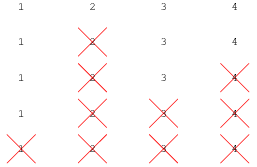 1
2
3
4
AER – 2011/2012
Universitas Pembangunan Jaya – SIF_TIF
SIF1213 - 17
Josephus Problem Code dengan LinkedList
Code Josephus Problem dengan arrayList
Code Josephus Problem dengan LinkedList
AER – 2011/2012
Universitas Pembangunan Jaya – SIF_TIF
SIF1213 - 18
Josephus Problem Code dengan LinkedList
import java.util.Collection;
import java.util.Iterator;
import java.util.LinkedList;

public class josephusDariBuku_main {
	public static void main(String[] args) {
		int theLastMen = josephus(7,4);
		System.out.print(theLastMen);
}
public static int josephus( int people, int passes ) {
	Collection<Integer> theList = new LinkedList<Integer>( );

	// Construct the list
	for( int i = 1; i <= people; i++ )
		theList.add( i );
	
	// Play the game;
	Iterator<Integer> itr = theList.iterator( );
while( people-- != 1 ) {
			for( int i = 1; i <= passes; i++ ) {
				if( !itr.hasNext( ) )
					itr = theList.iterator( );
				itr.next( );
			}
			System.out.println(theList.toString());
			itr.remove( );
		}

		itr = theList.iterator( );
		return itr.next( );
	}
}
AER – 2011/2012
Universitas Pembangunan Jaya – SIF_TIF
SIF1213 - 19
SimulationJosephus Problem
Winner
K = 4, 3, 5, 4
1
5
2
4
3
1
M =
2
5
4
3
AER – 2011/2012
Universitas Pembangunan Jaya – SIF_TIF
SIF1213 - 20
SimulationEvent Driven Simulation
Untuk simulasi event driven ini kita misalkan simulasi operasi perbankan dengan k tellers untuk menghitung jumlah minimum k (teller) untuk mendapatkan waktu pelayanan yang layak.

Dengan menggunakan komputer untuk simulasi ini ada beberapa manfaat yang didapatkan:
Informasi yang diharapkan bisa didapat tanpa melibatkan pelanggan sesungguhnya. 
Simulasi dengan komputer lebih cepat dari implementasi aktual, karena kecepatan dari proses perhitungan komputer. 
Simulasi dengan komputer mudah di replikasi, untuk keperluan uji coba dengan beberapa sample dan struktur data untuk mendapatkan.
AER – 2011/2012
Universitas Pembangunan Jaya – SIF_TIF
SIF1213 - 21
SimulationEvent Driven Simulation
Misal; untuk menghitung secara statistik tentang berapa lama rata-rata seorang pelanggan harus menunggu dan seberapa persen waktu aktual yang terpakai oleh tellers dalam melayani pelanggan.
Terkait hal tersebut terdapat 2 events:
Pelanggan datang ke teller.
Pelanggan meninggalkan teller dan teller bebas.
AER – 2011/2012
Universitas Pembangunan Jaya – SIF_TIF
SIF1213 - 22
See You Next Session
Thank’s
AER – 2011/2012
Universitas Pembangunan Jaya – SIF_TIF
SIF1213 - 23